Peningamál 2011/4
Powerpoint myndir
I Efnahagshorfur og helstu óvissuþættir
I Efnahagshorfur og helstu óvissuþættir
I Efnahagshorfur og helstu óvissuþættir
I Efnahagshorfur og helstu óvissuþættir
I Efnahagshorfur og helstu óvissuþættir
I Efnahagshorfur og helstu óvissuþættir
I Efnahagshorfur og helstu óvissuþættir
I Efnahagshorfur og helstu óvissuþættir
I Efnahagshorfur og helstu óvissuþættir
I Efnahagshorfur og helstu óvissuþættir
I Efnahagshorfur og helstu óvissuþættir
I Efnahagshorfur og helstu óvissuþættir
I Efnahagshorfur og helstu óvissuþættir
I Efnahagshorfur og helstu óvissuþættir
I Efnahagshorfur og helstu óvissuþættir
I Efnahagshorfur og helstu óvissuþættir
I Efnahagshorfur og helstu óvissuþættir
II Ytri skilyrði og útflutningur
II Ytri skilyrði og útflutningur
II Ytri skilyrði og útflutningur
II Ytri skilyrði og útflutningur
II Ytri skilyrði og útflutningur
II Ytri skilyrði og útflutningur
II Ytri skilyrði og útflutningur
II Ytri skilyrði og útflutningur
II Ytri skilyrði og útflutningur
II Ytri skilyrði og útflutningur
II Ytri skilyrði og útflutningur
III Fjármálaleg skilyrði
III Fjármálaleg skilyrði
III Fjármálaleg skilyrði
III Fjármálaleg skilyrði
III Fjármálaleg skilyrði
III Fjármálaleg skilyrði
III Fjármálaleg skilyrði
III Fjármálaleg skilyrði
III Fjármálaleg skilyrði
III Fjármálaleg skilyrði
III Fjármálaleg skilyrði
III Fjármálaleg skilyrði
III Fjármálaleg skilyrði
IV Innlend eftirspurn og framleiðsla
IV Innlend eftirspurn og framleiðsla
IV Innlend eftirspurn og framleiðsla
IV Innlend eftirspurn og framleiðsla
IV Innlend eftirspurn og framleiðsla
IV Innlend eftirspurn og framleiðsla
IV Innlend eftirspurn og framleiðsla
IV Innlend eftirspurn og framleiðsla
IV Innlend eftirspurn og framleiðsla
IV Innlend eftirspurn og framleiðsla
IV Innlend eftirspurn og framleiðsla
IV Innlend eftirspurn og framleiðsla
IV Innlend eftirspurn og framleiðsla
IV Innlend eftirspurn og framleiðsla
IV Innlend eftirspurn og framleiðsla
IV Innlend eftirspurn og framleiðsla
IV Innlend eftirspurn og framleiðsla
IV Innlend eftirspurn og framleiðsla
IV Innlend eftirspurn og framleiðsla
Rammagrein IV-1 Af hverju minnkaði framleiðslugeta þjóðarbúsins í kjölfar fjármálakreppunnar?
V Fjármál hins opinbera
V Fjármál hins opinbera
V Fjármál hins opinbera
V Fjármál hins opinbera
V Fjármál hins opinbera
V Fjármál hins opinbera
V Fjármál hins opinbera
VI Vinnumarkaður og launaþróun
VI Vinnumarkaður og launaþróun
VI Vinnumarkaður og launaþróun
VI Vinnumarkaður og launaþróun
VI Vinnumarkaður og launaþróun
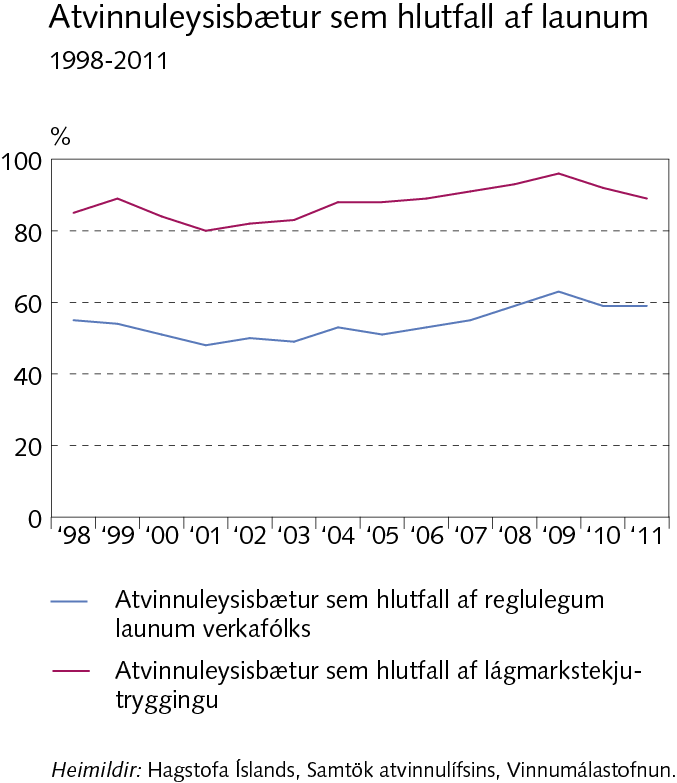 VI Vinnumarkaður og launaþróun
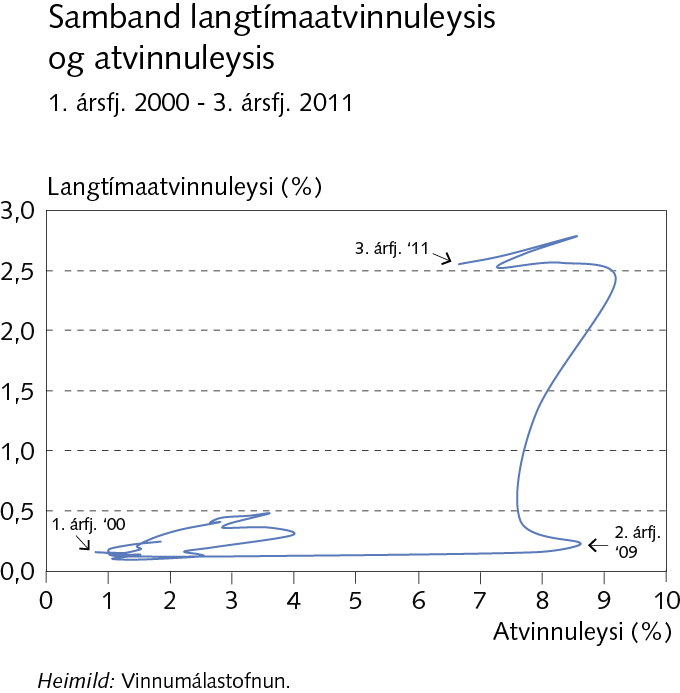 VI Vinnumarkaður og launaþróun
VI Vinnumarkaður og launaþróun
VI Vinnumarkaður og launaþróun
Rammagrein VI-1 Sveigjanleiki íslensks vinnumarkaðar og fólksflutningar
Rammagrein VI-1 Sveigjanleiki íslensks vinnumarkaðar og fólksflutningar
Rammagrein VI-2 Er aukning jafnvægisatvinnuleysis að ganga til baka?
VII Ytri jöfnuður
VII Ytri jöfnuður
VII Ytri jöfnuður
VII Ytri jöfnuður
VII Ytri jöfnuður
VII Ytri jöfnuður
VIII Verðlagsþróun og verðbólguhorfur
VIII Verðlagsþróun og verðbólguhorfur
VIII Verðlagsþróun og verðbólguhorfur
VIII Verðlagsþróun og verðbólguhorfur
VIII Verðlagsþróun og verðbólguhorfur
VIII Verðlagsþróun og verðbólguhorfur
VIII Verðlagsþróun og verðbólguhorfur
VIII Verðlagsþróun og verðbólguhorfur
VIII Verðlagsþróun og verðbólguhorfur
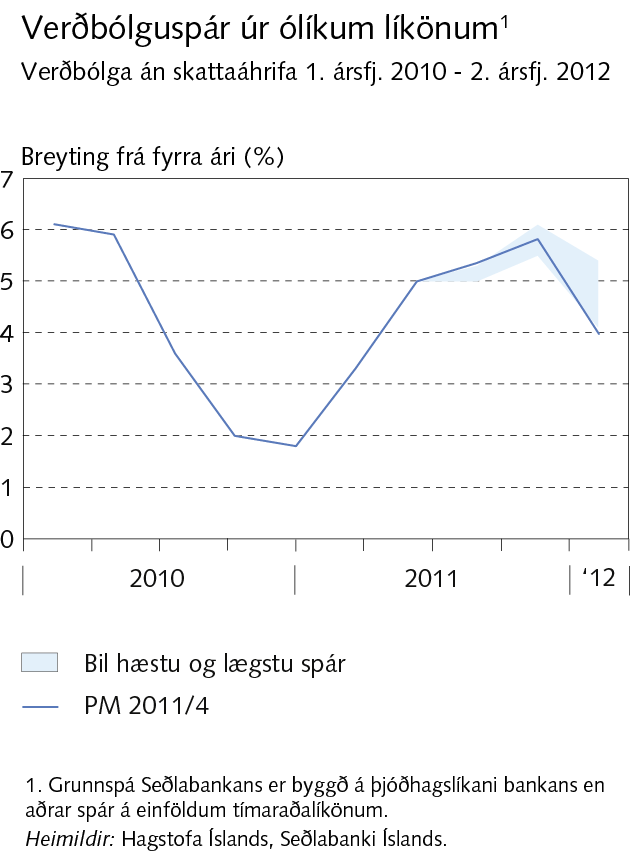 VIII Verðlagsþróun og verðbólguhorfur
VIII Verðlagsþróun og verðbólguhorfur
Viðauki 2 Reynsla af spám Seðlabanka Íslands
Viðauki 2 Reynsla af spám Seðlabanka Íslands
Viðauki 2 Reynsla af spám Seðlabanka Íslands
Viðauki 2 Reynsla af spám Seðlabanka Íslands
Viðauki 2 Reynsla af spám Seðlabanka Íslands
Viðauki 2 Reynsla af spám Seðlabanka Íslands